COMUNICACIÓN ASERTIVA
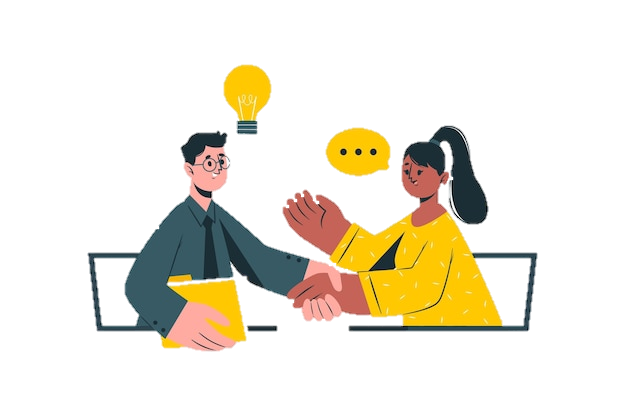 UNIDAD TÉCNICA PARA LA IGUALDAD DE GÉNERO
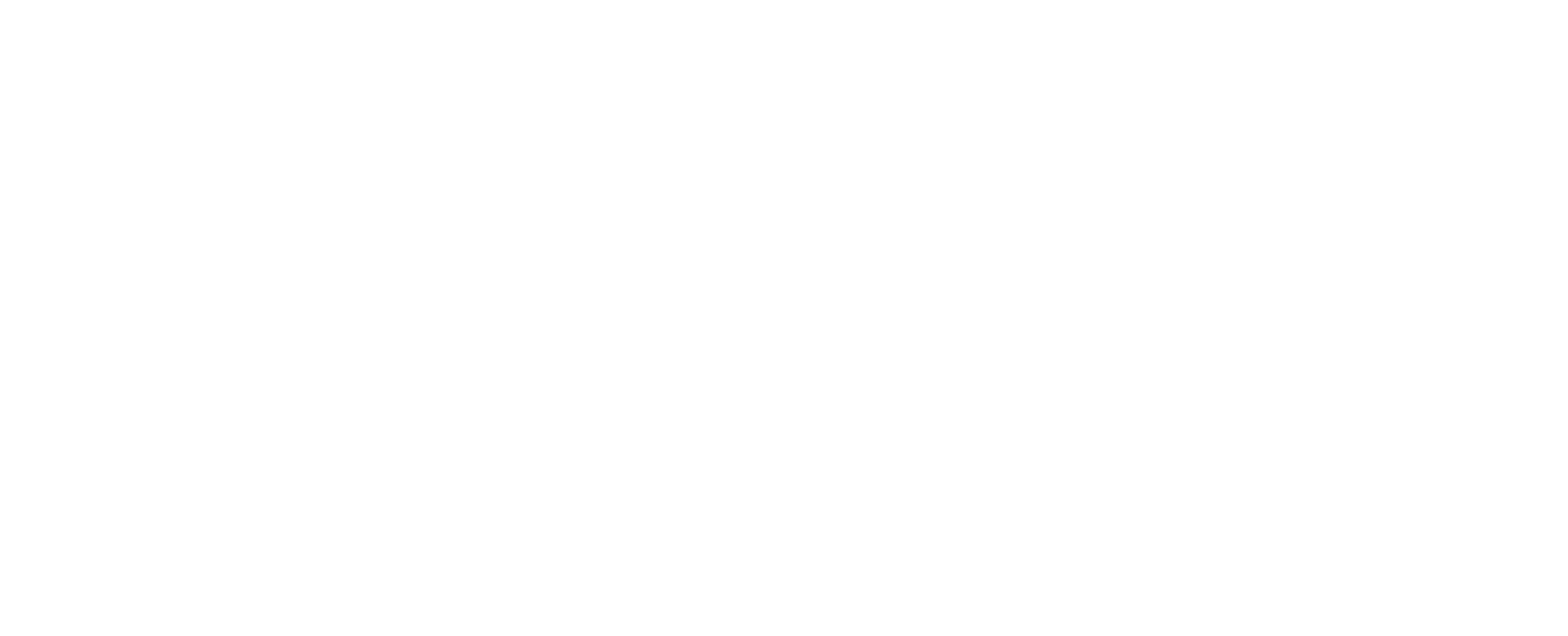 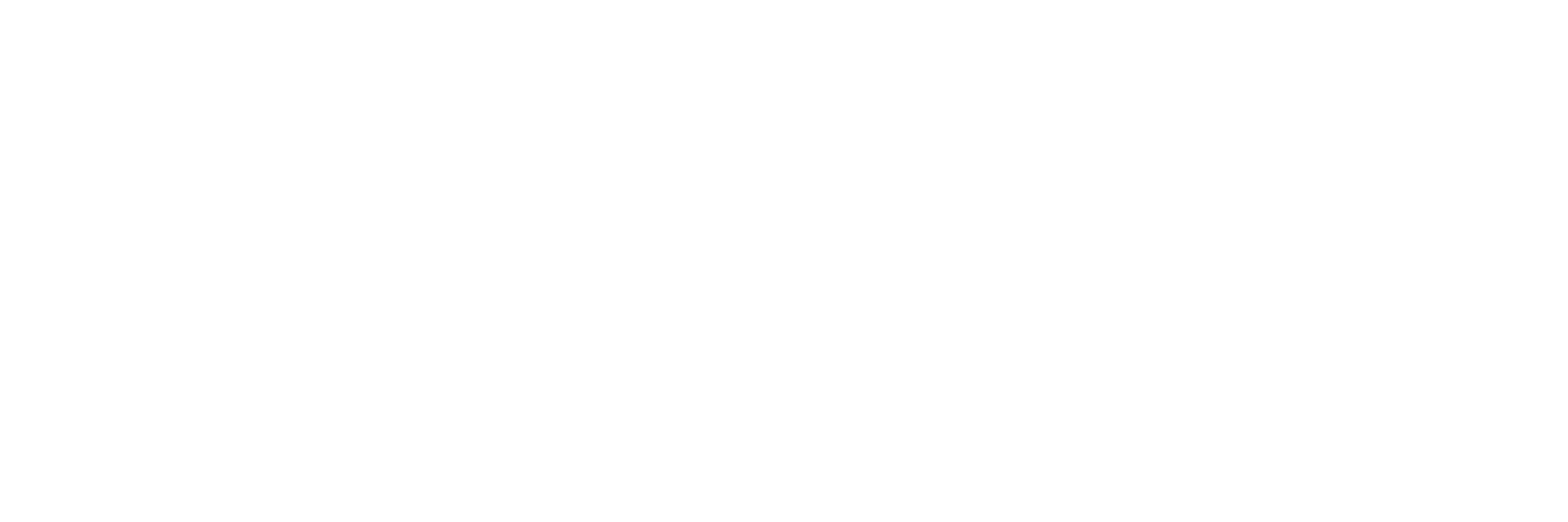 ¿Qué es la comunicación?
Una manera tradicional de entender la comunicación es aquella que la define como un proceso lineal delimitado por sus partes:
Emisor
Receptor
Mensaje
Código


Sin embargo, esta definición es poco funcional en relación con la realidad.
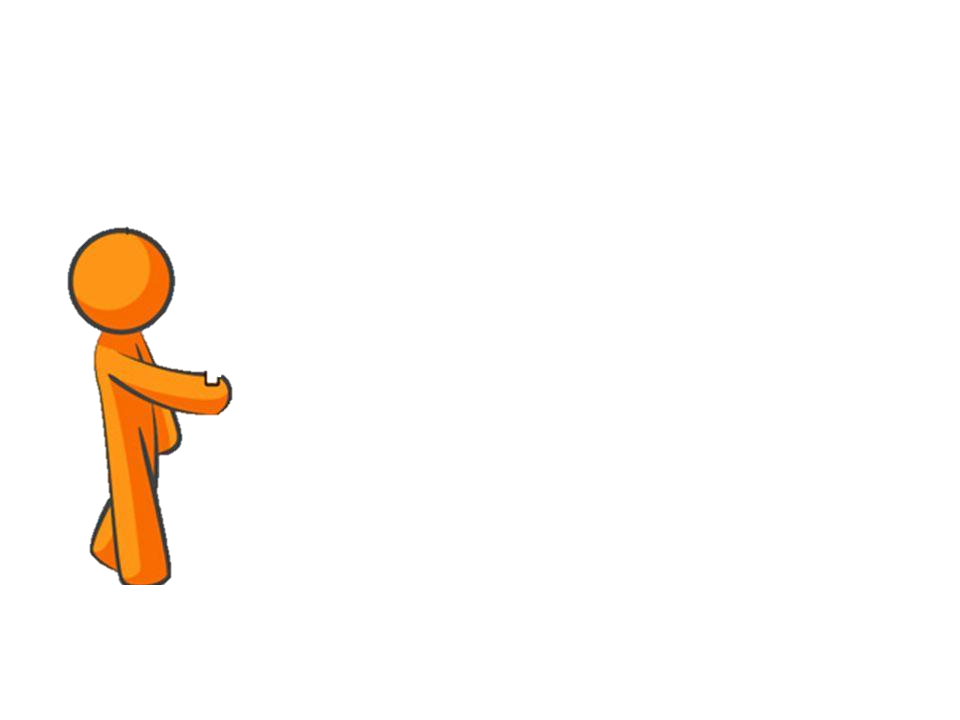 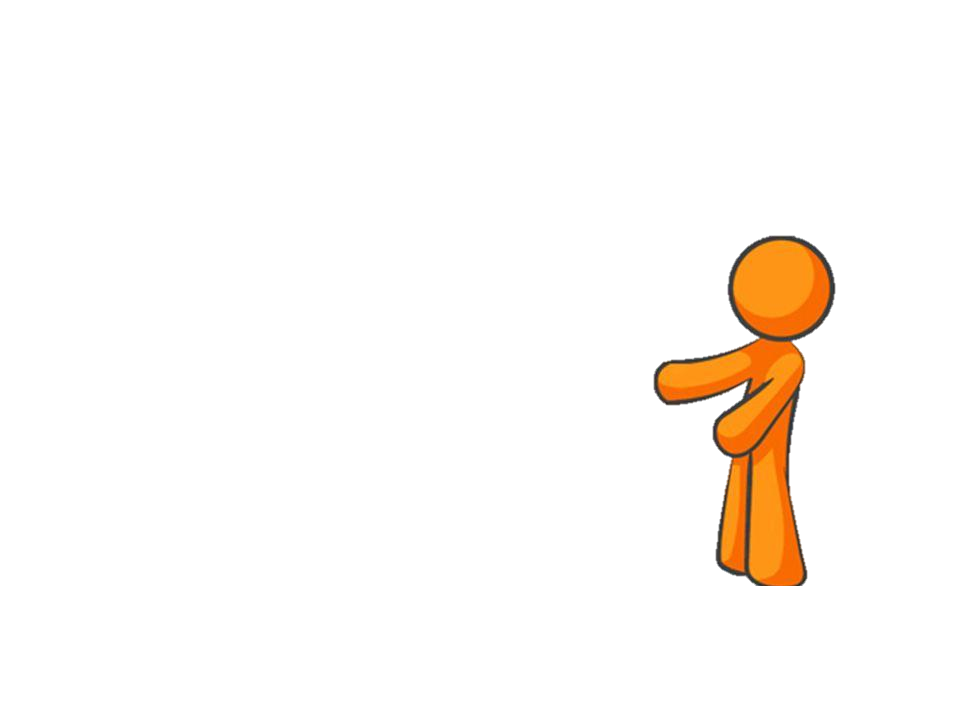 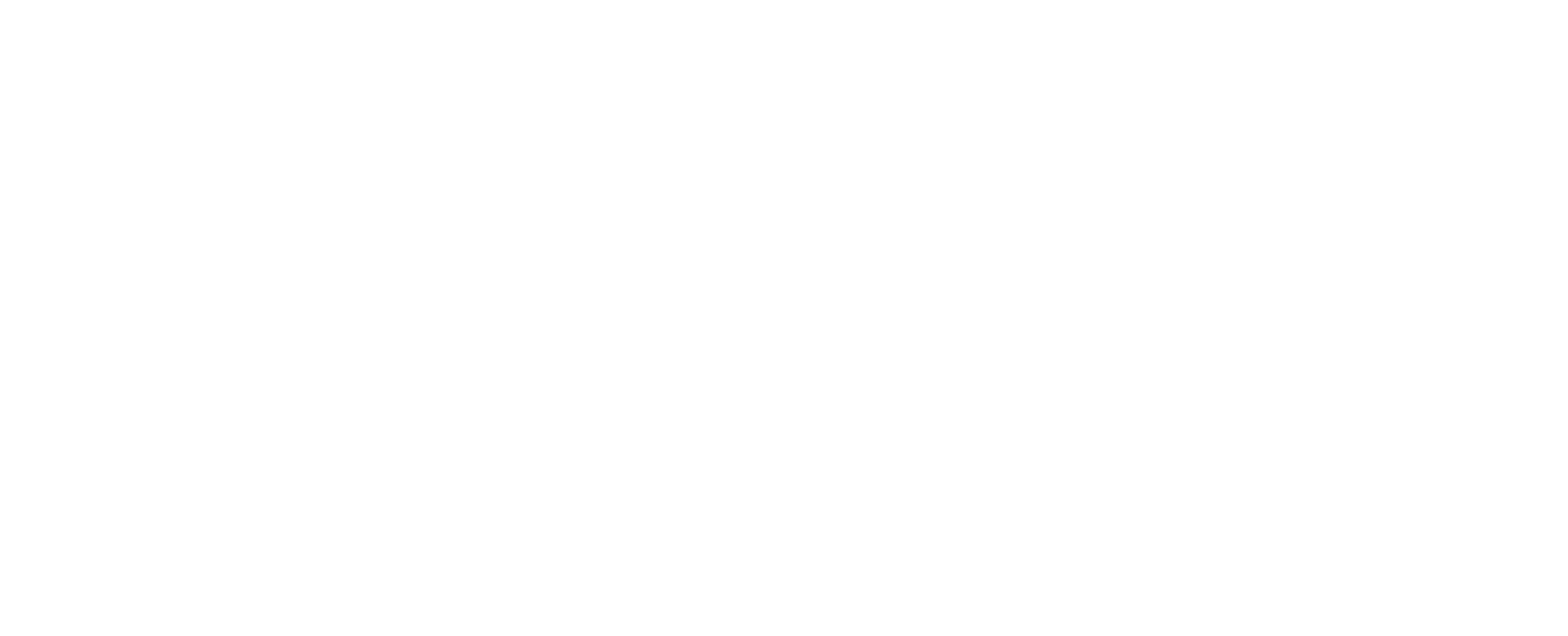 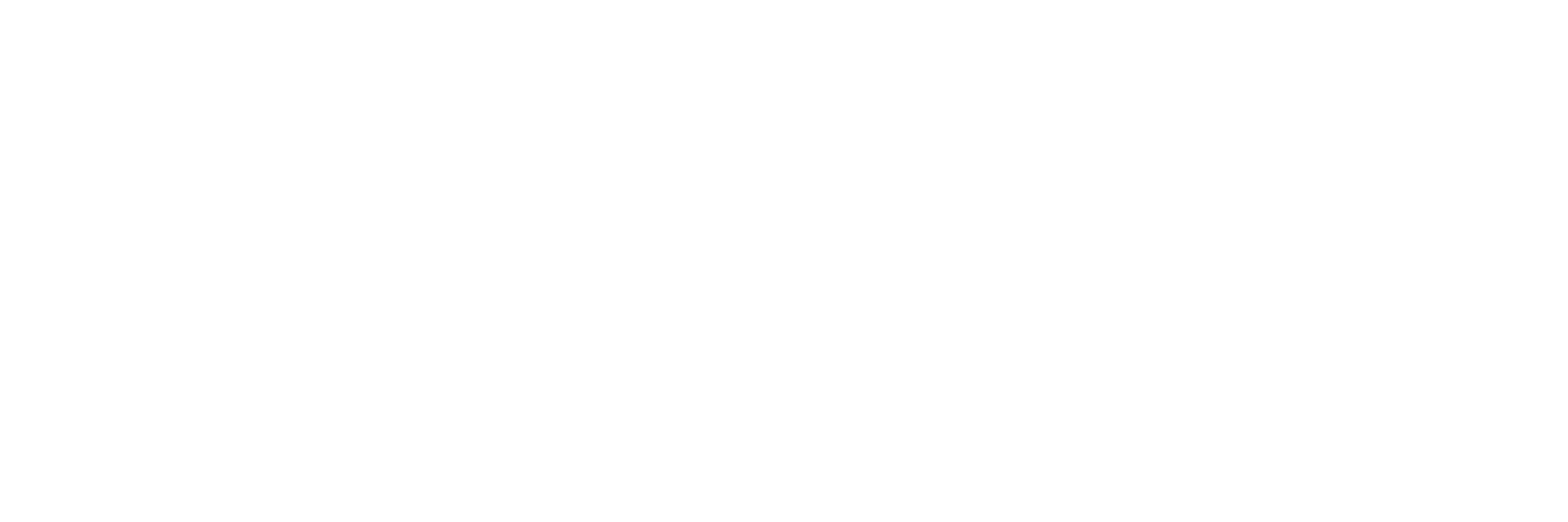 MODELO TRANSACCIONAL
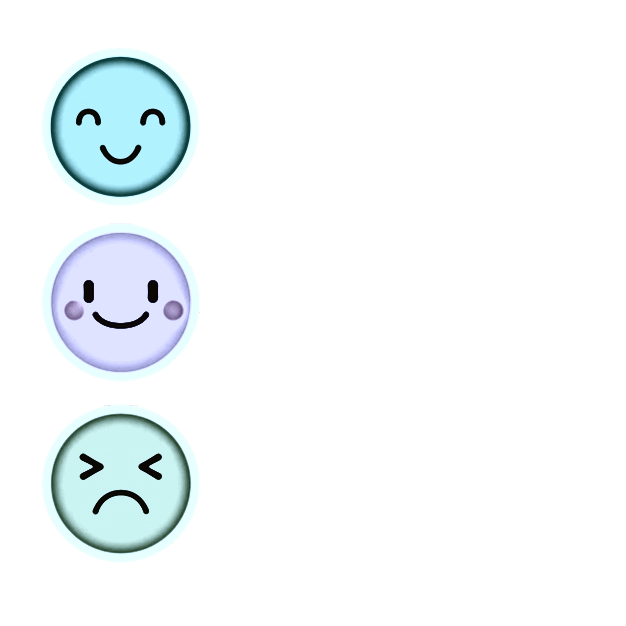 Entiende la comunicación como un proceso complejo. 
Durante las transacciones creamos significados compartidos, y también aparecen complicaciones, fruto de que percibimos nuestros mensajes desde nuestra propia perspectiva. El emisor ofrece su interpretación del mensaje, y el receptor recibe su propia interpretación del mensaje, pudiendo ser diferente a la del emisor. Además, estas interpretaciones están mediatizadas por muchos factores, como los estados emocionales, el contexto social, el rol, el género, la edad, la identidad, la lengua, la experiencia, las expectativas, los prejuicios, los vicios en la comunicación.
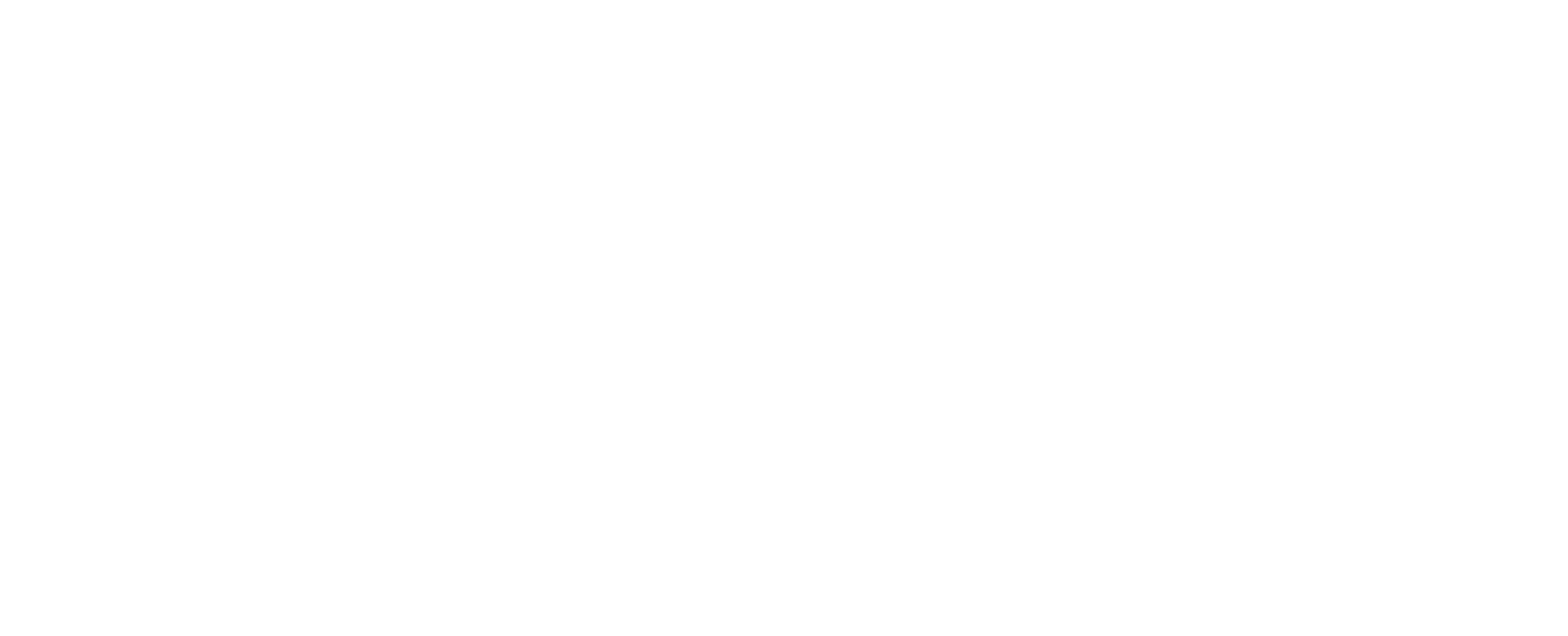 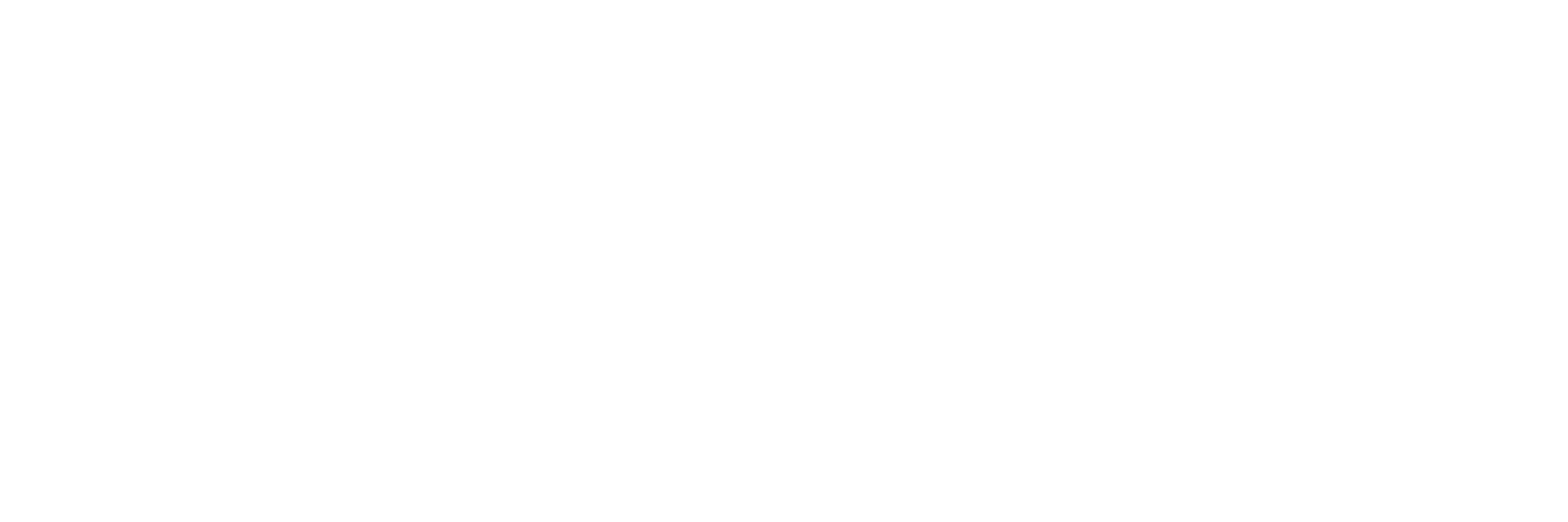 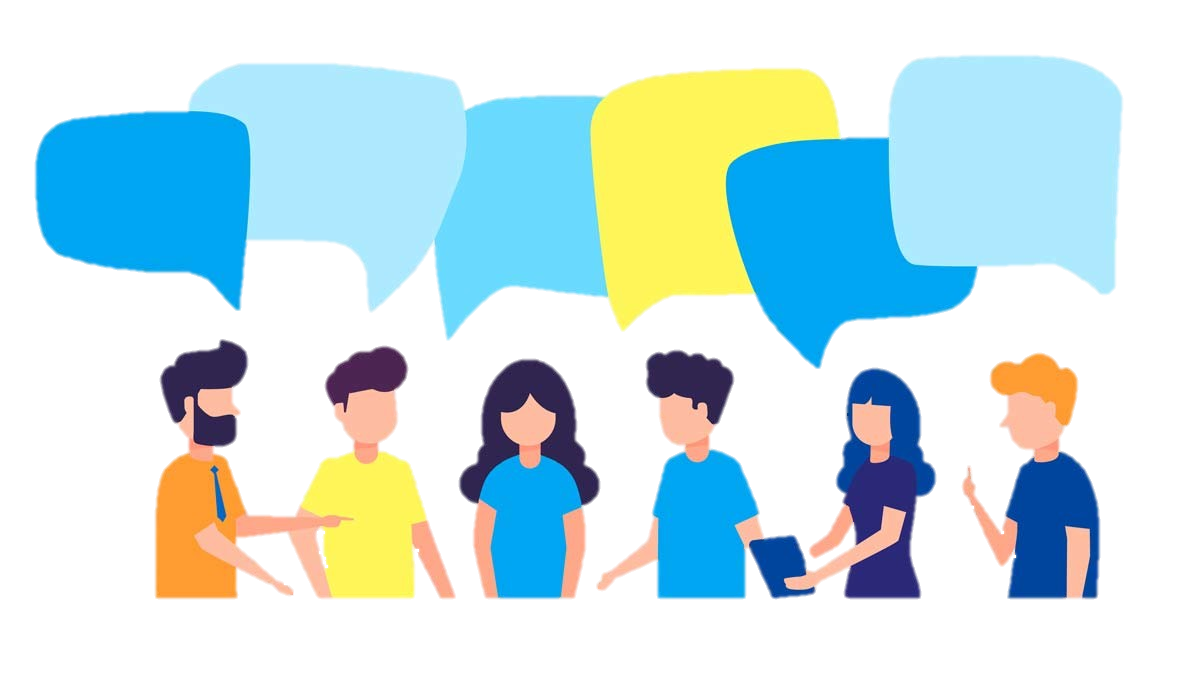 COMUNICACIÓN ASERTIVA
La asertividad no es simplemente decir lo que piensas. Significa comprender tus necesidades, hacerte responsable de tus emociones y en última instancia conectar con los demás sin pretender convencerles o imponer tus deseos sino haciéndote escuchar y escuchando a las demás personas.
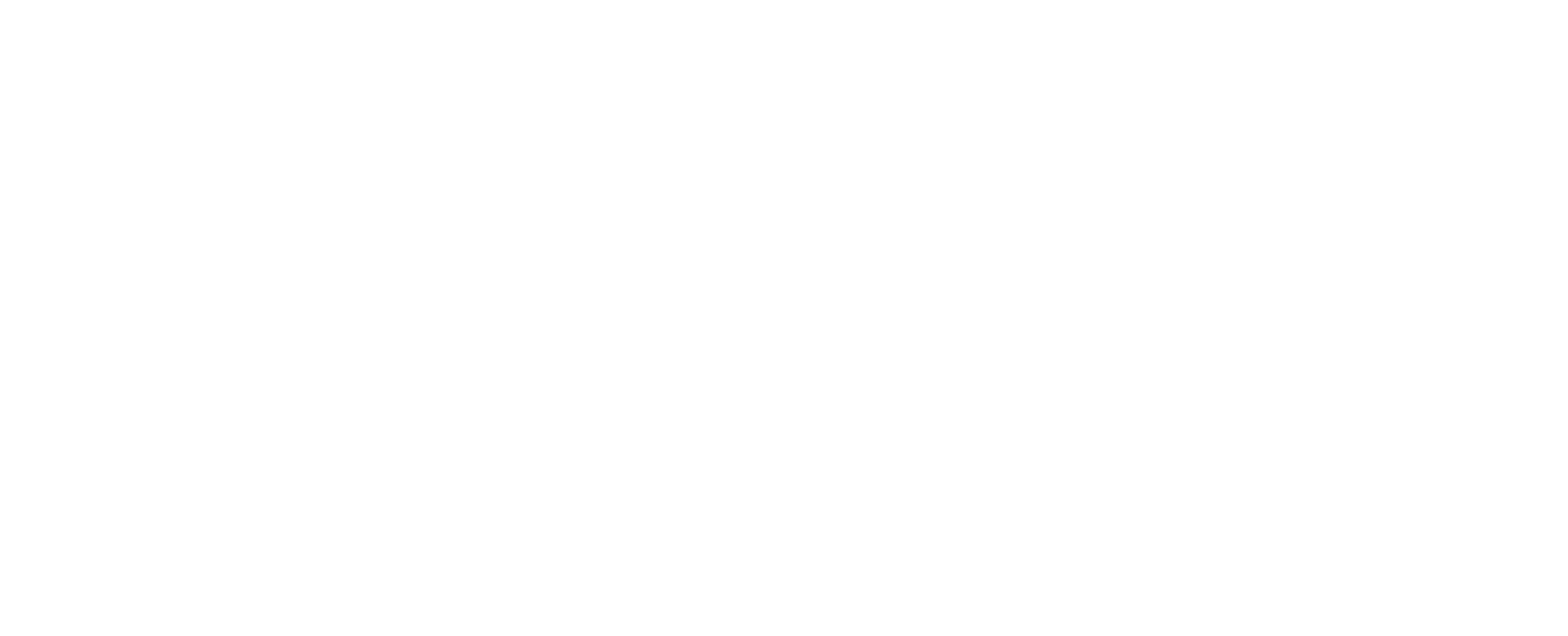 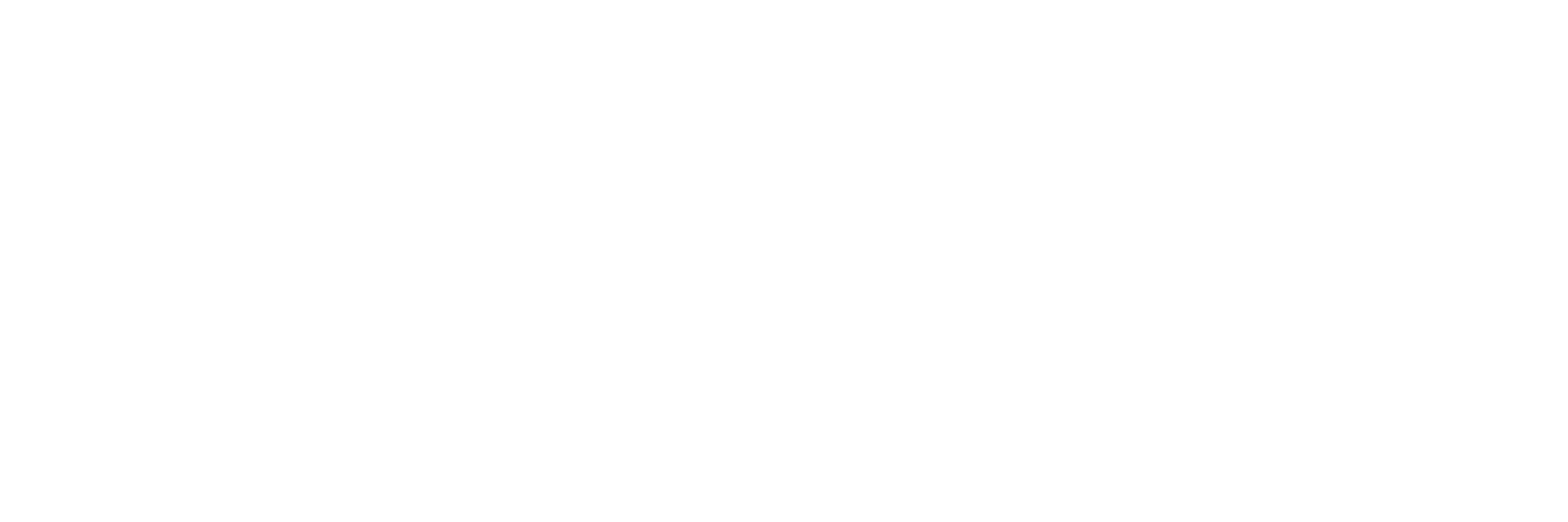 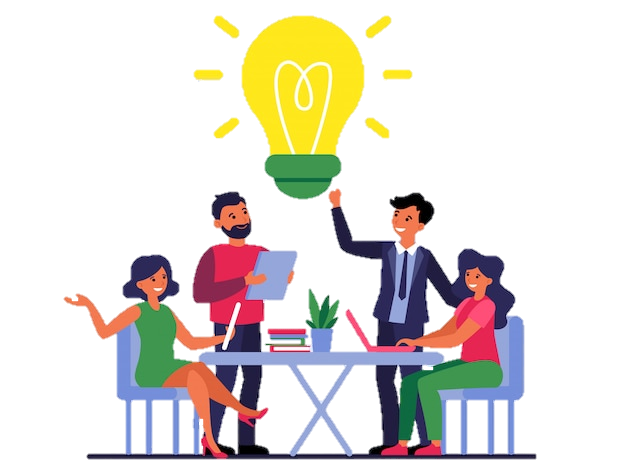 La comunicación asertiva parte de la empatía: detrás de cada uno de nuestros actos hay una necesidad no satisfecha.
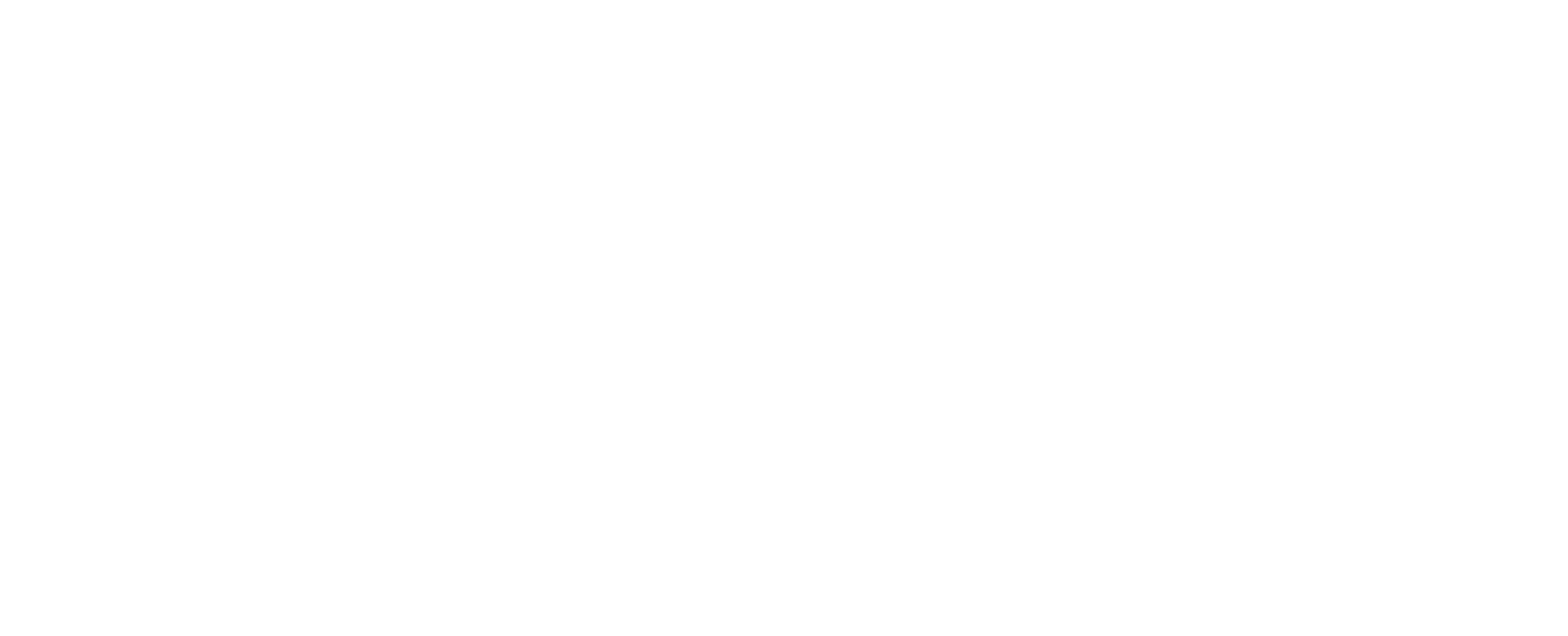 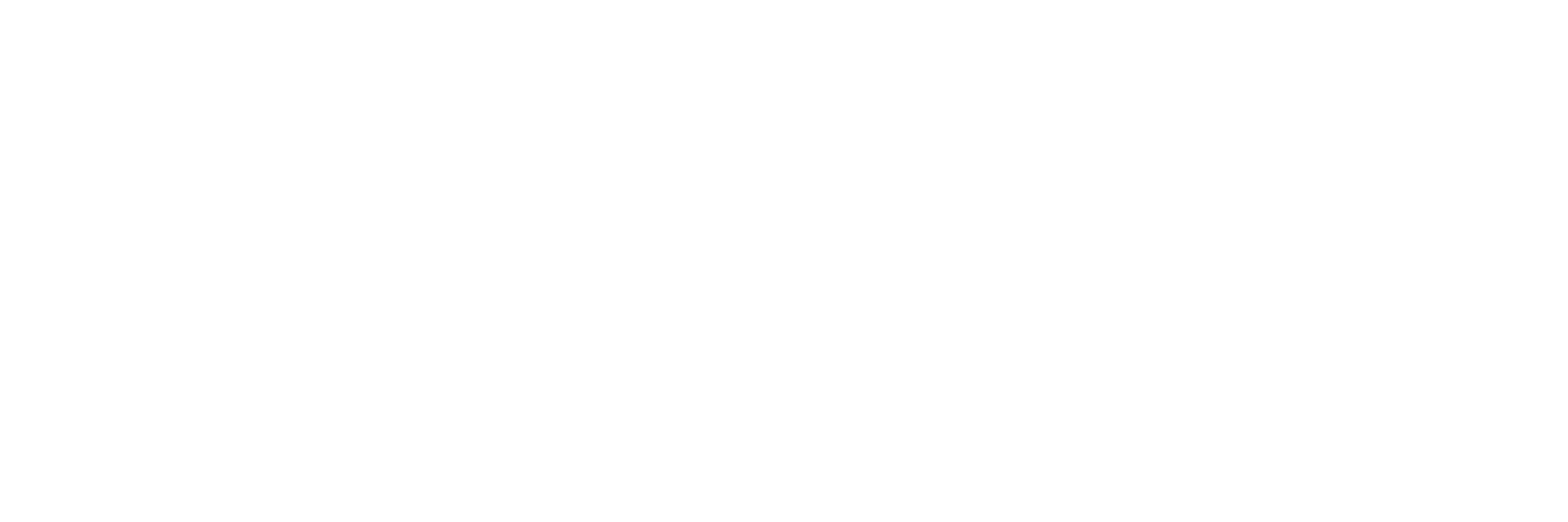 COMUNICACIÓN ASERTIVA
1
4
3
2
OBSERVA
RESPONSABILIZATE
ENCUENTRA
HAZ
LOS HECHOS SIN JUZGAR
DE TUS SENTIMIENTOS
TUS NECESIDADES NO CUBIERTAS
UNA PETICIÓN CONCRETA QUE RESPETE LAS NECESIDADES DE LAS PERSONAS
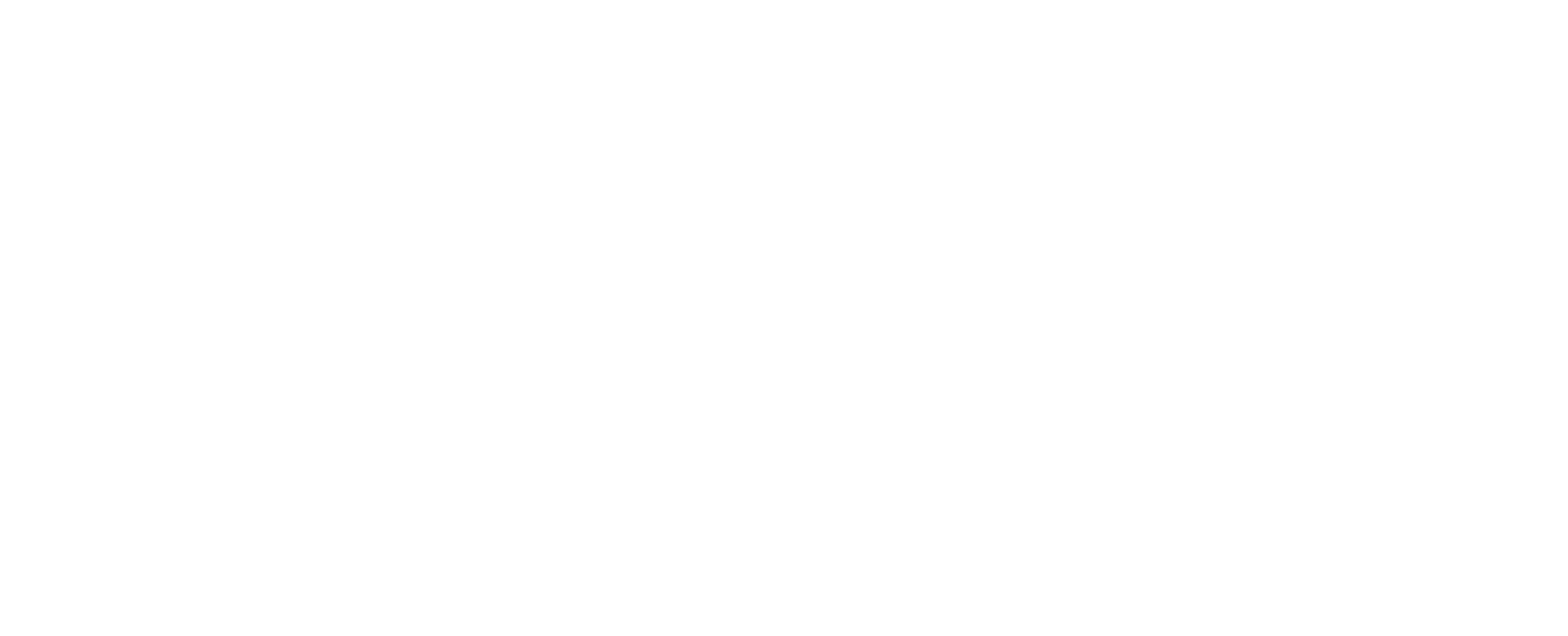 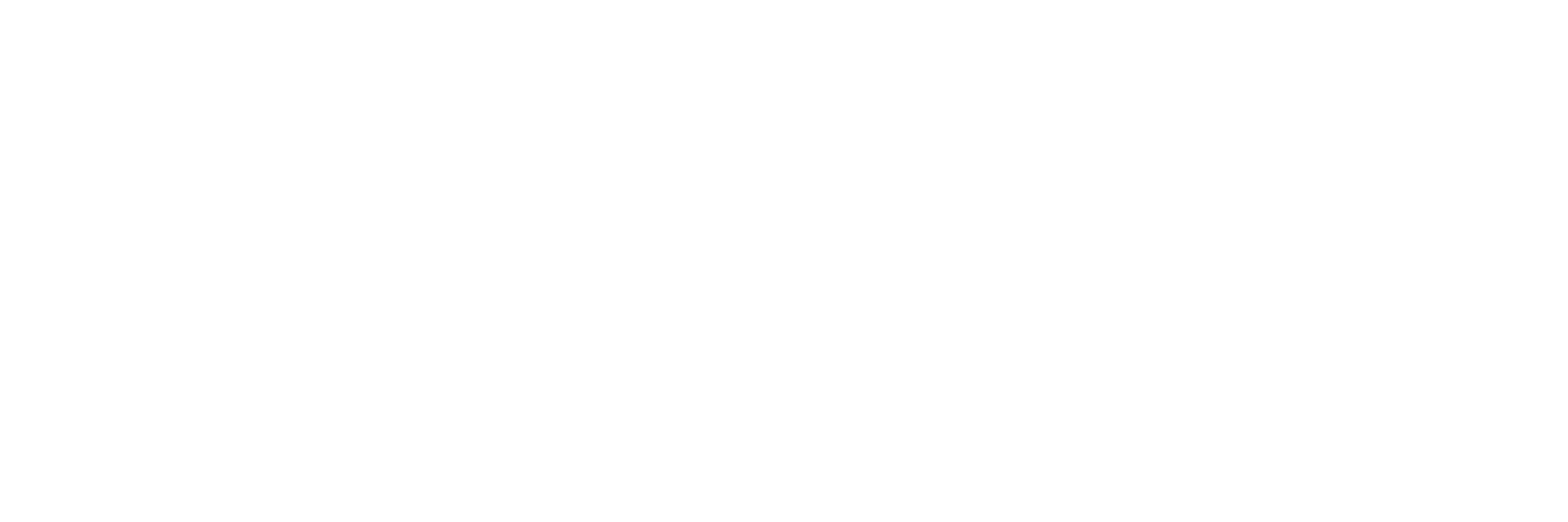 OBSERVAR LOS HECHOS SIN JUZGAR
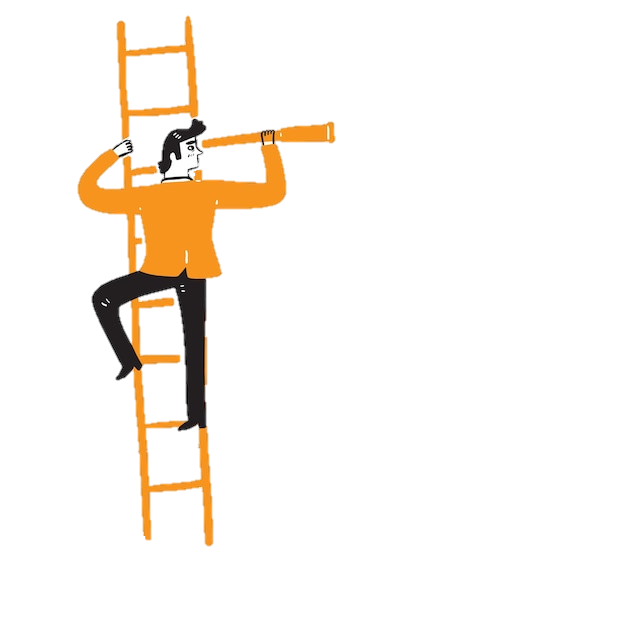 Separar tus observaciones de tus evaluaciones.

Para ello debes describir lo que ha ocurrido sin emitir ningún juicio o interpretación, con ello aumentarás las probabilidades de que te escuchen, evitando que se pongan a la defensiva de inmediato.
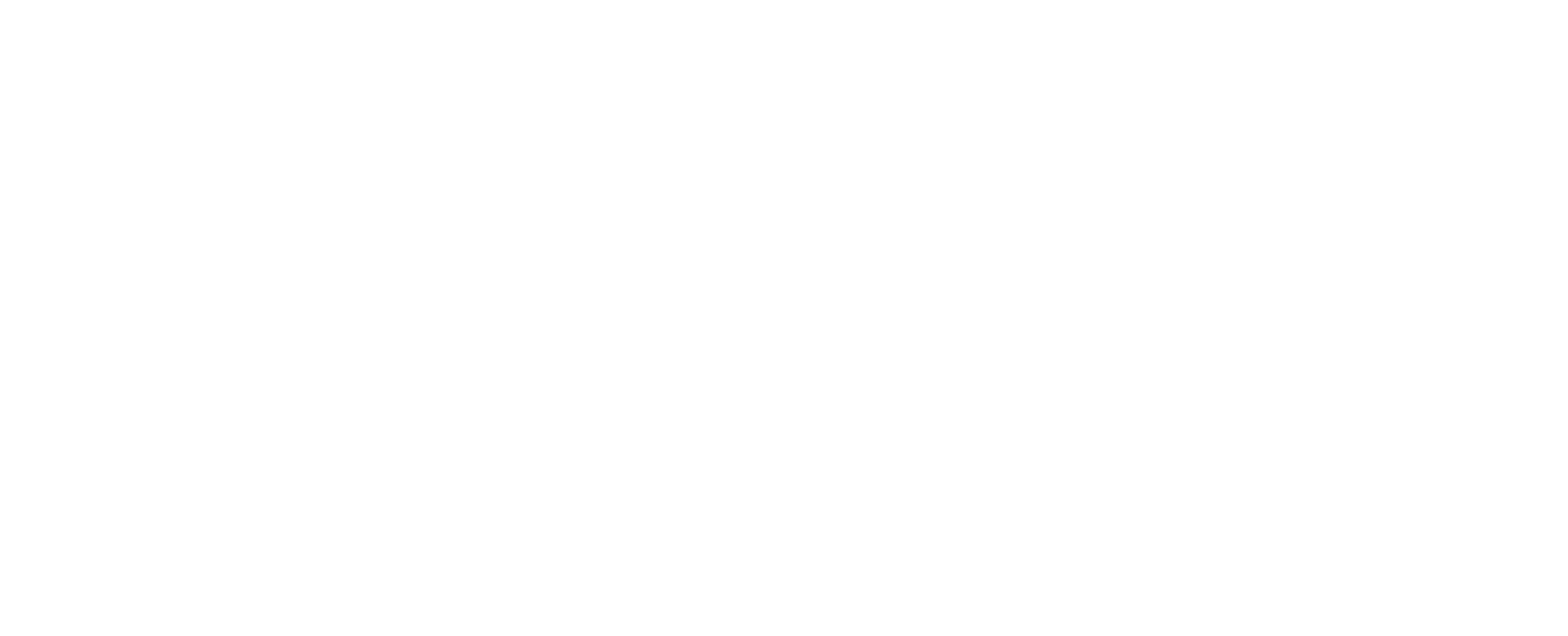 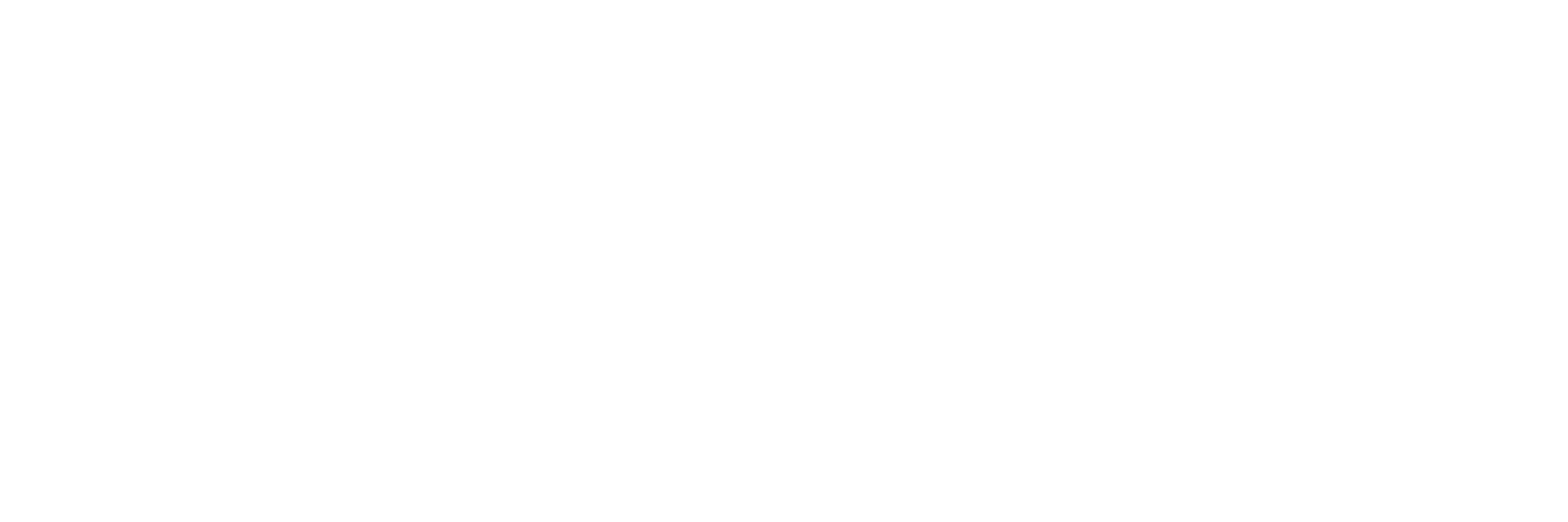 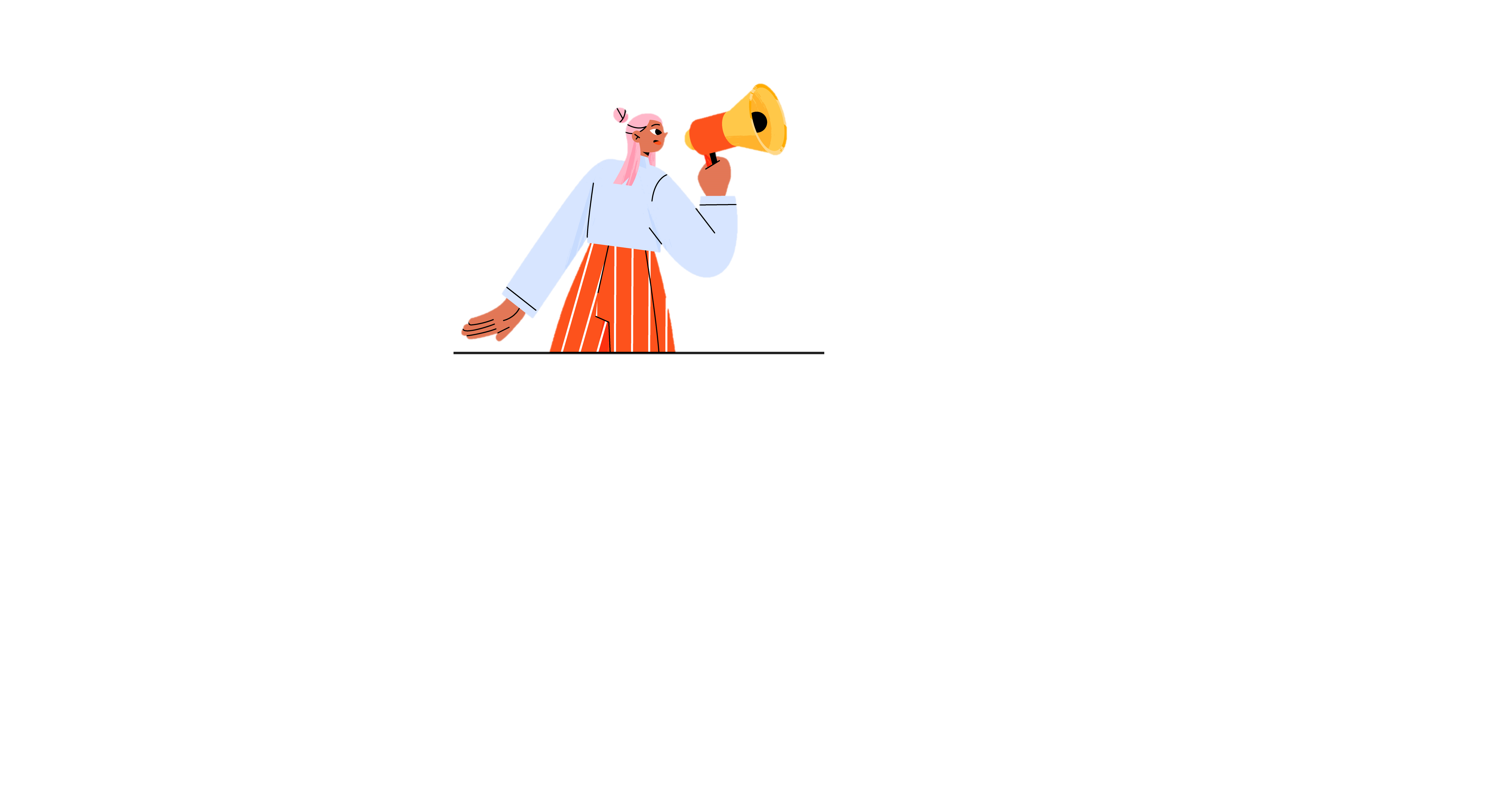 Transformar tus interpretaciones en observaciones te ayudará también a responsabilizarte de tus reacciones tomando tus necesidades como el origen de tus sentimientos.
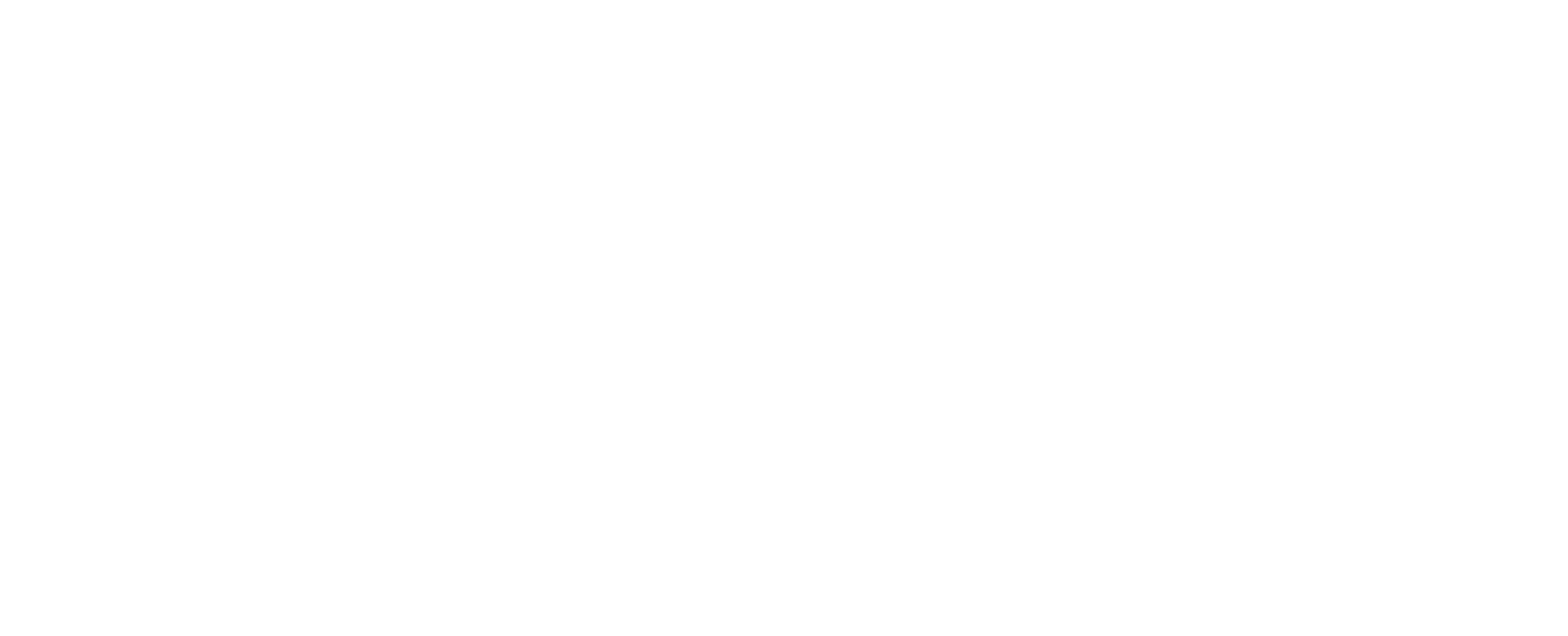 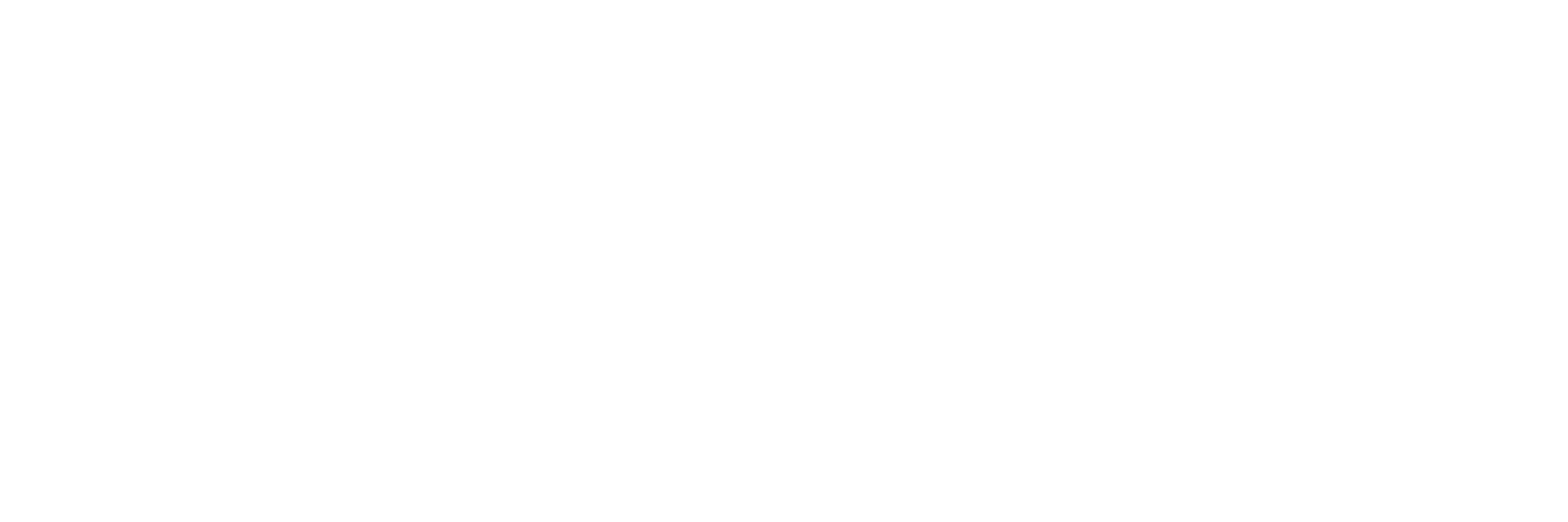 RESPONSABILIZATE DE TUS SENTIMIENTOS
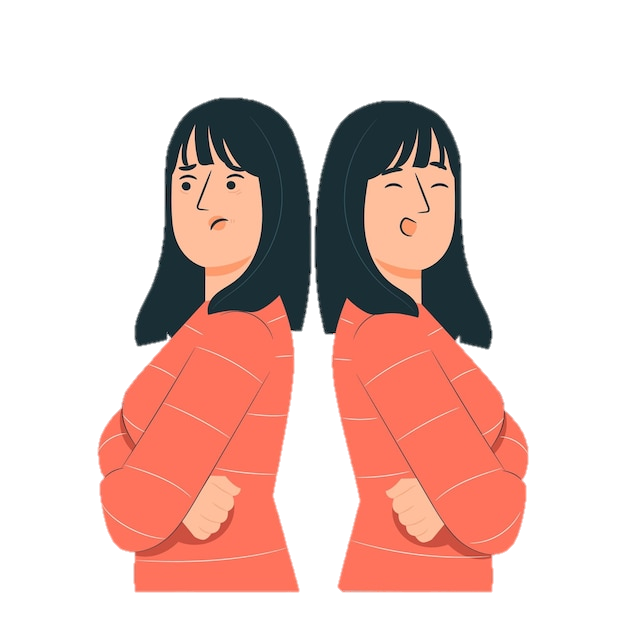 Tus sentimientos son la única realidad que no admite discusión. Aunque la información que recibas sea incorrecta y lo que pienses esté equivocado, lo que seguro es cierto es lo que te hace sentir.
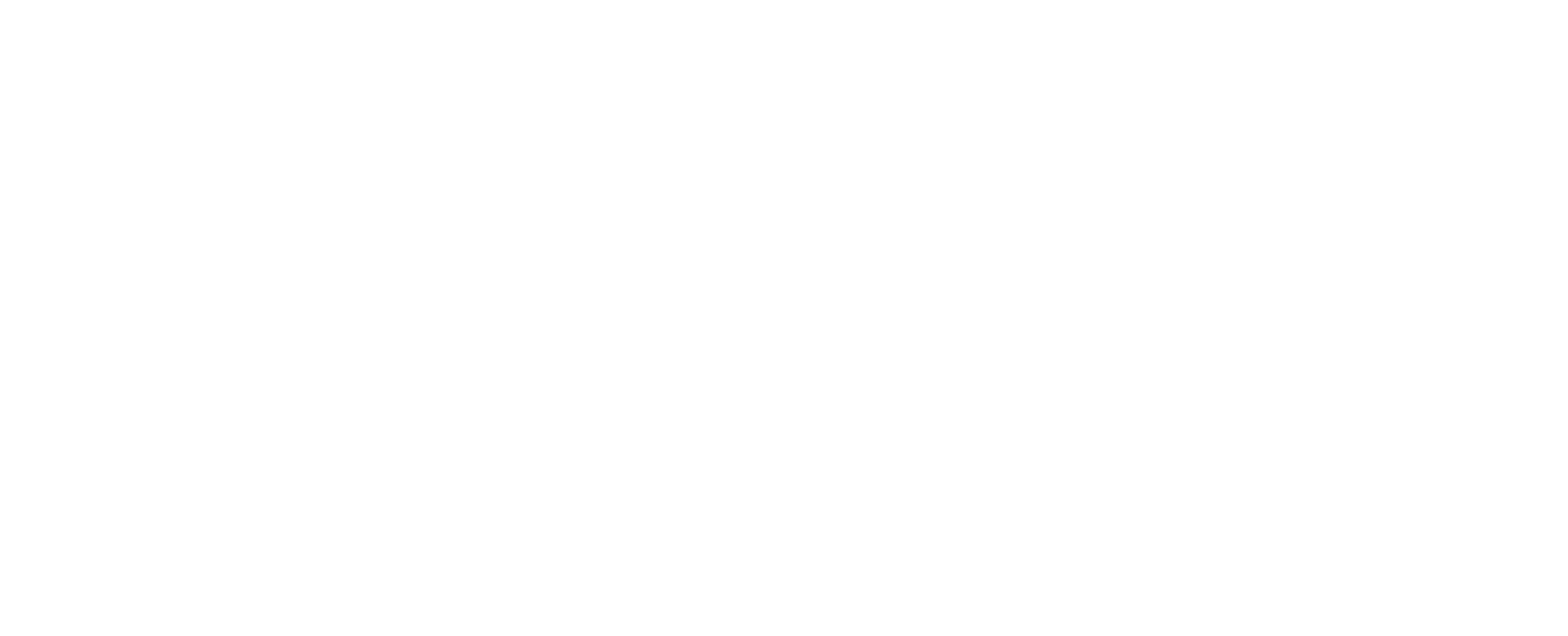 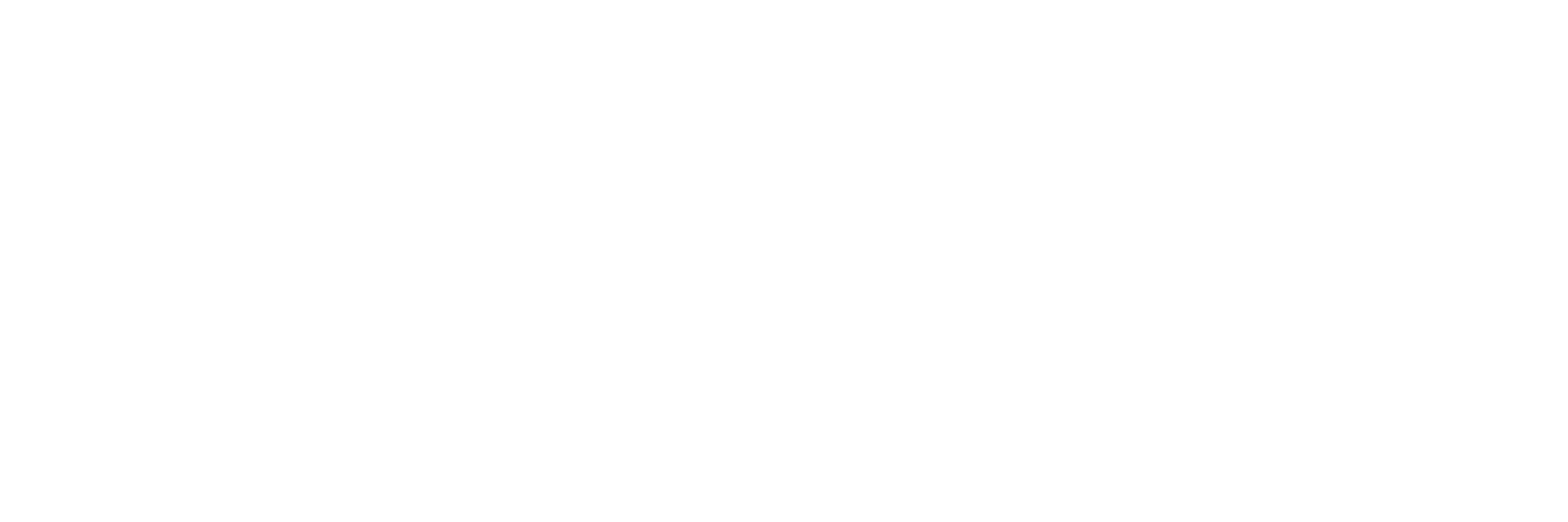 El problema es que no estamos acostumbradas a identificar nuestros sentimientos porque nos centramos en juzgar qué hacen mal las demás personas. La clave es centrarse en describir tus sensaciones internas en lugar de explicar tus pensamientos o interpretaciones de los actos de las demás personas.
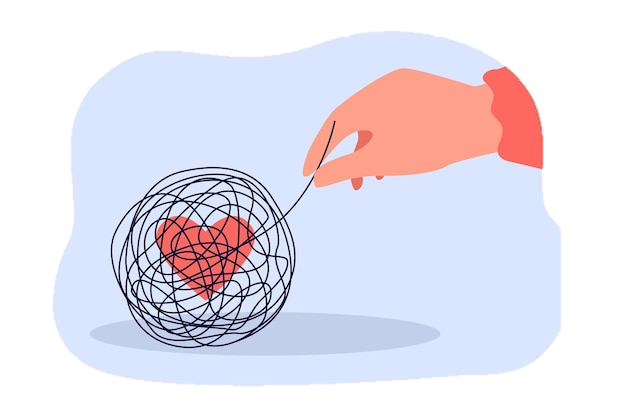 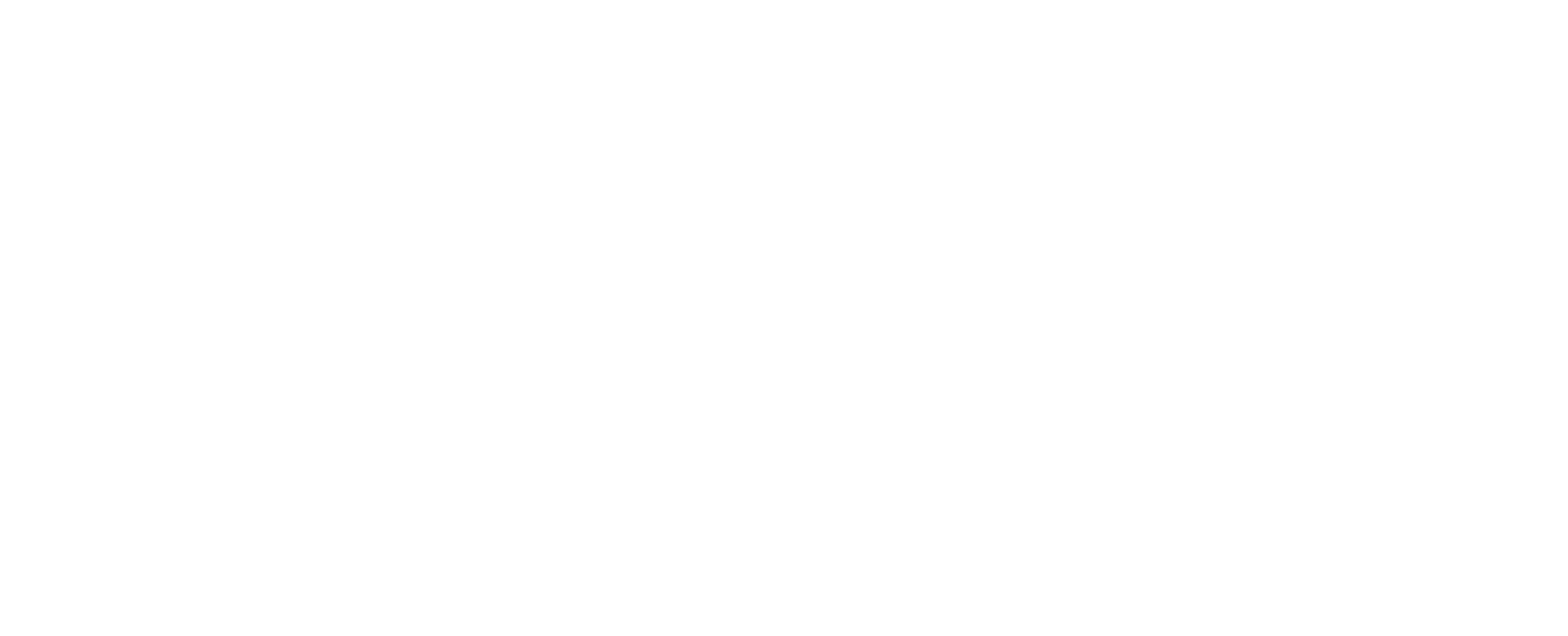 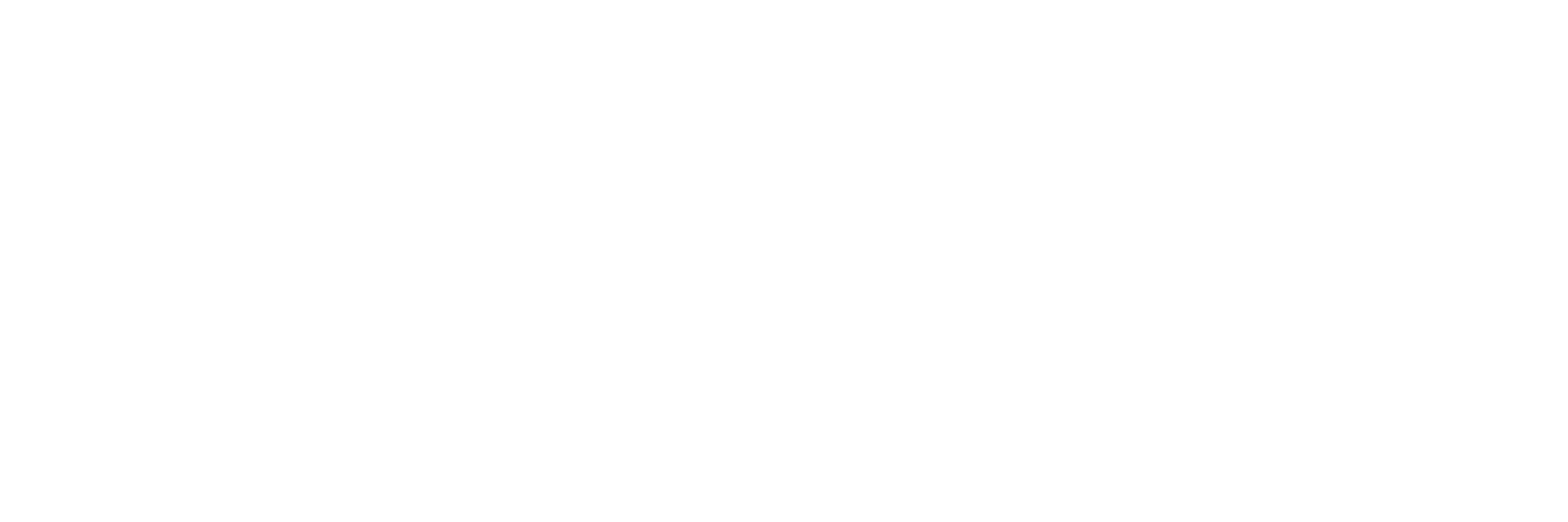 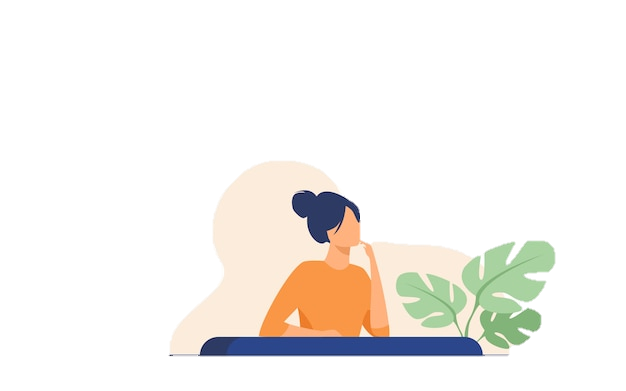 ENCUENTRA TUS NECESIDADES NO CUBIERTAS
Tus sentimientos no aparecen por arte de magia, estos aparecen a partir de una necesidad. Te sientes bien cuando tus necesidades están satisfechas, y mal cuando no lo están. Nuestras necesidades son el motor de nuestro comportamiento.
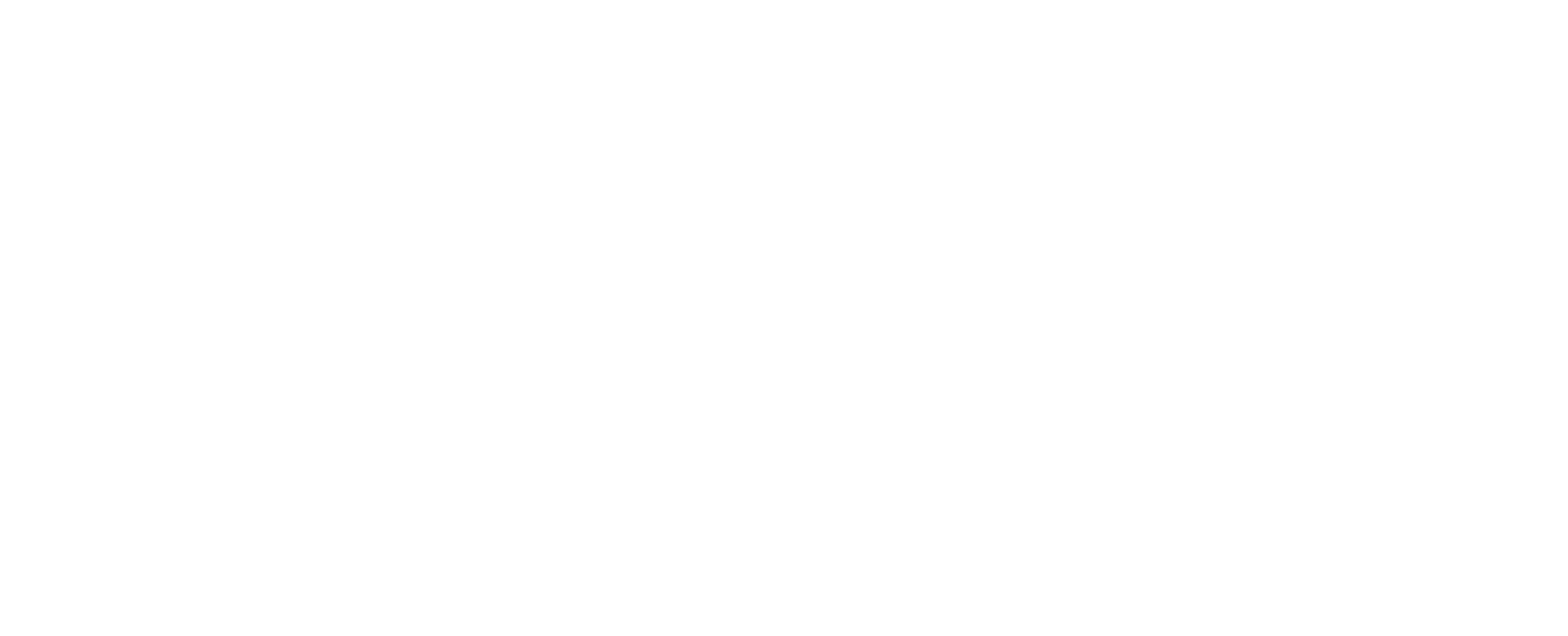 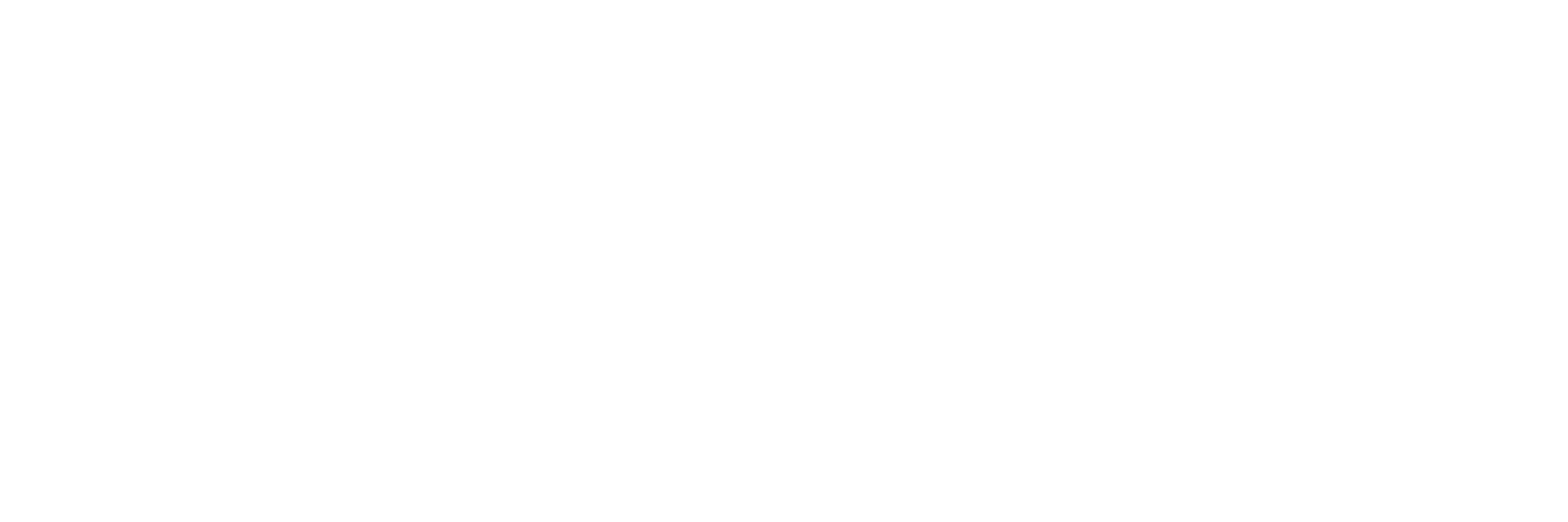 HAZ UNA PETICIÓN CONCRETA QUE RESPETE LAS NECESIDADES DE LAS PERSONAS
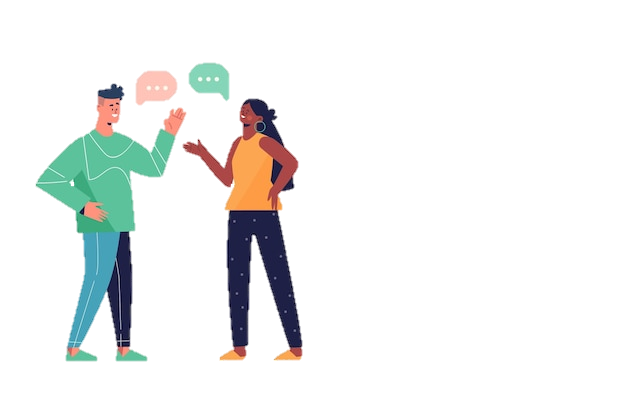 Consiste en expresar claramente lo que quieres o esperas de los demás evitando:
Decir lo que no quieres en lugar de lo que sí quieres
Concretar poco y dejarlas abiertas a la interpretación de los demás
Convierte tus peticiones en acciones concretas que los demás puedan realizar sin pasar por encima de sus necesidades porque se trata de que queden satisfechas las necesidades de ambas personas.
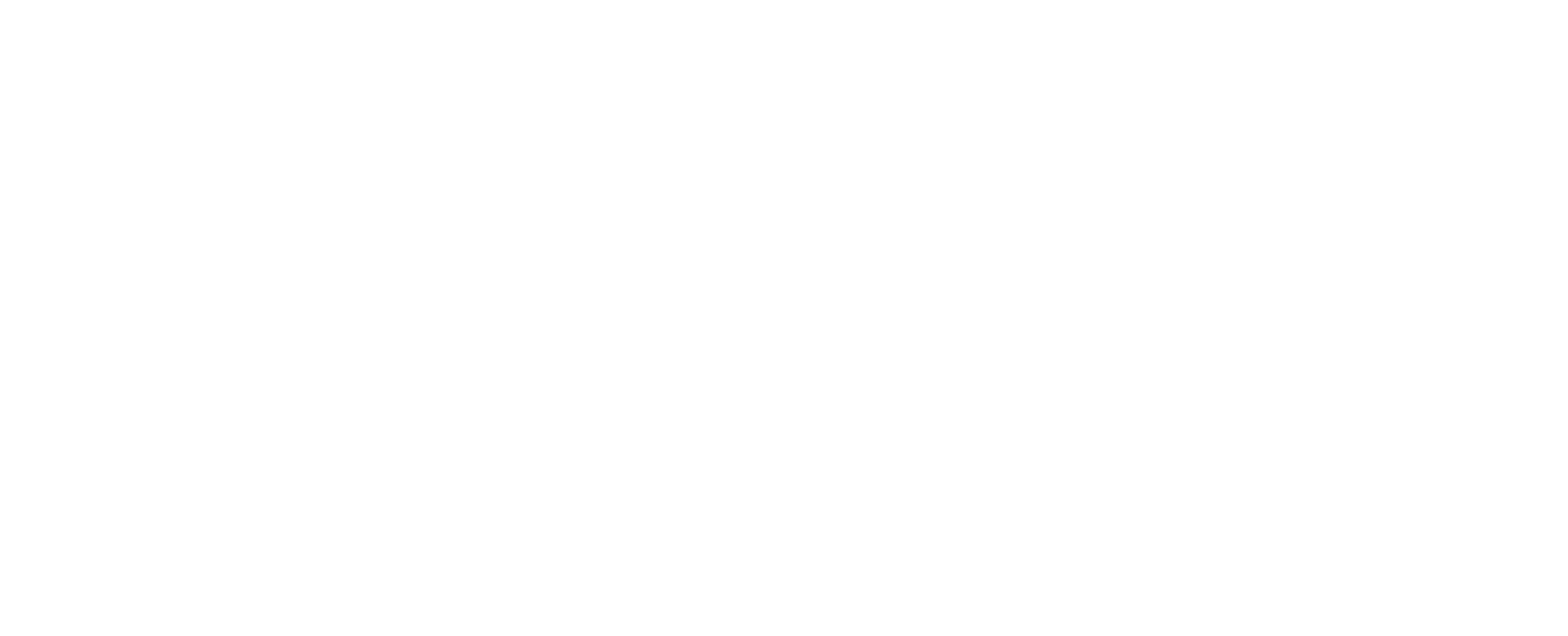 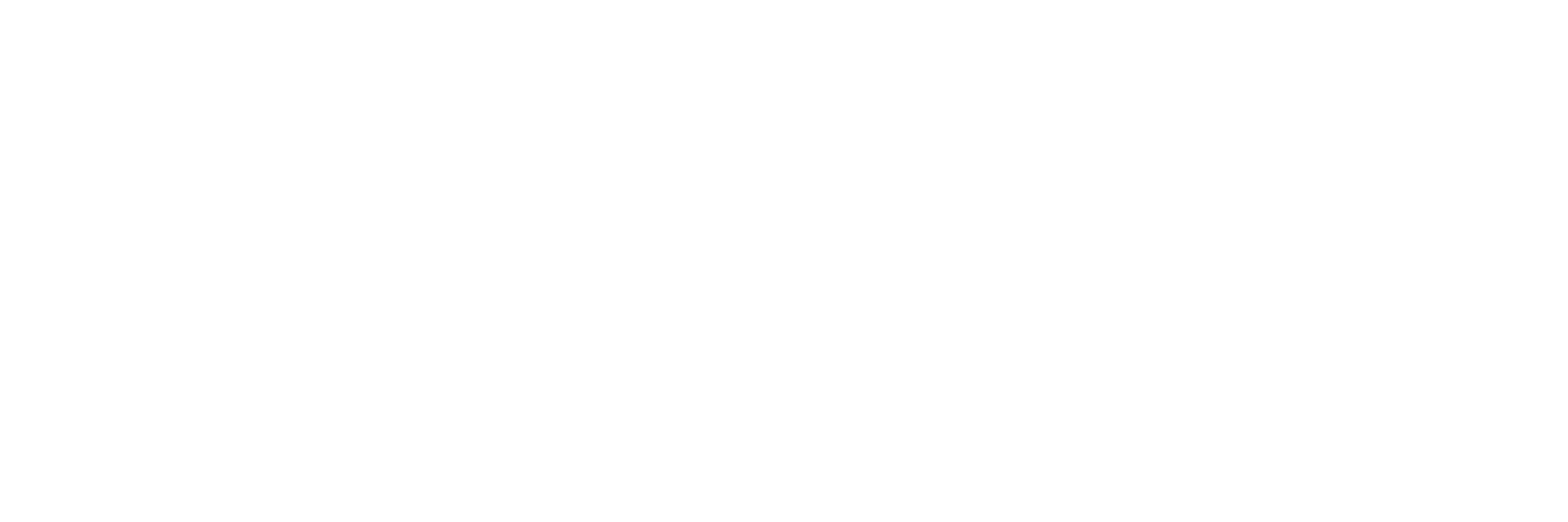 GRACIAS
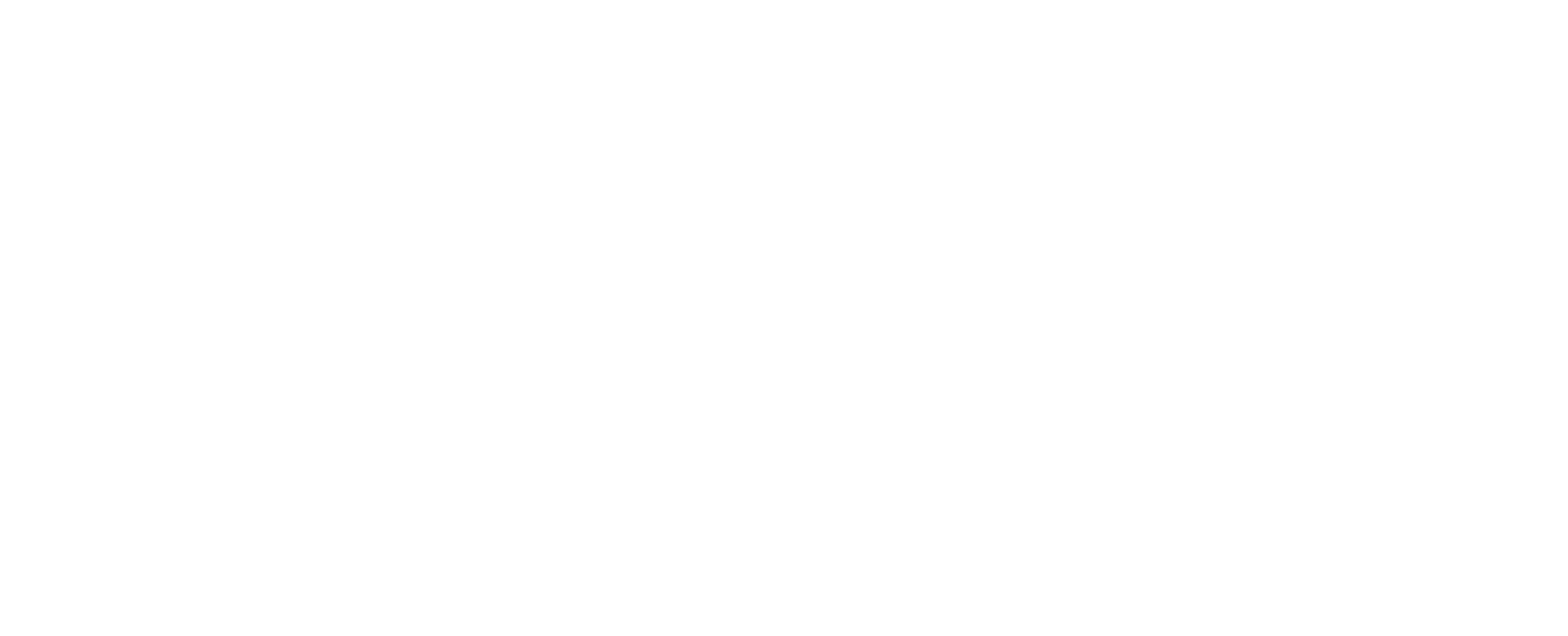 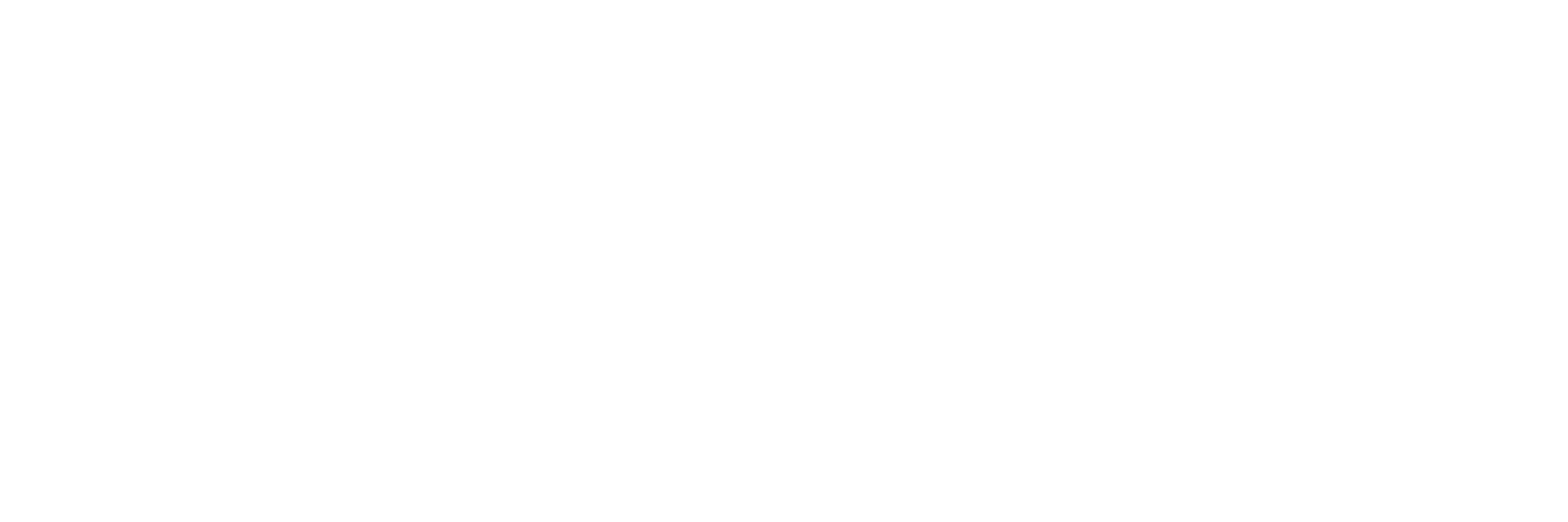